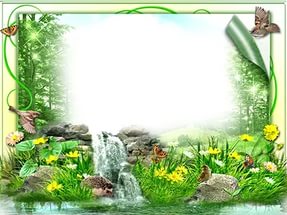 МБДОУ детский сад «Берёзка»«Использование технологии дизайна в работе над формированием у детей целостной картины мира»(из опыта работы)                                                            Подготовила: Жирнова О.Н.
Цель детского дизайна:
воспитание человека пытливого, неравнодушного к окружающему миру.
Задачи:* Обучение детей элементам дизайн – деятельности;* Развитие эстетического восприятия мира, природы, художественного творчества взрослых и детей;* Развитие воображения детей, поддерживая проявления их фантазии, смелости в изложении собственных замыслов;*Формирование навыков детей в работе с разнообразными материалами;* Повышение уровня компетентности родителей в вопросах развития творческих способностей дошкольников, через дизайн – деятельность.
Предусматривает интегрированные занятия по художественному творчеству.
Которые направлены на развитие художественного восприятия и развития творческих способностей детей.
Развивающая предметно – пространственная среда:
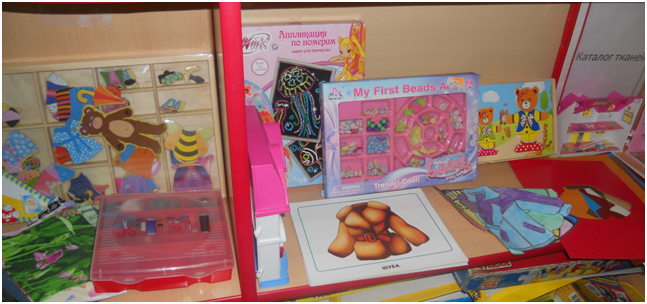 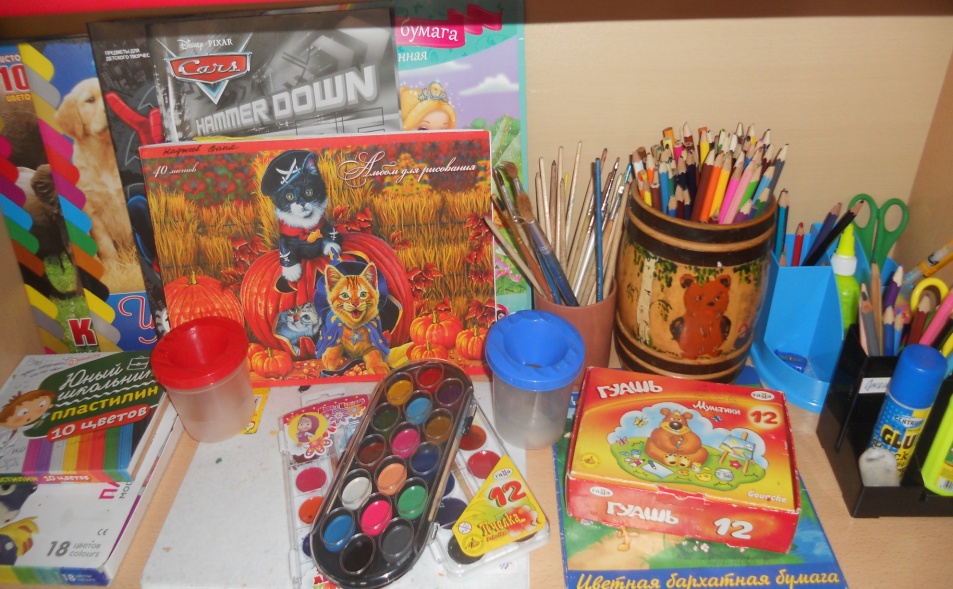 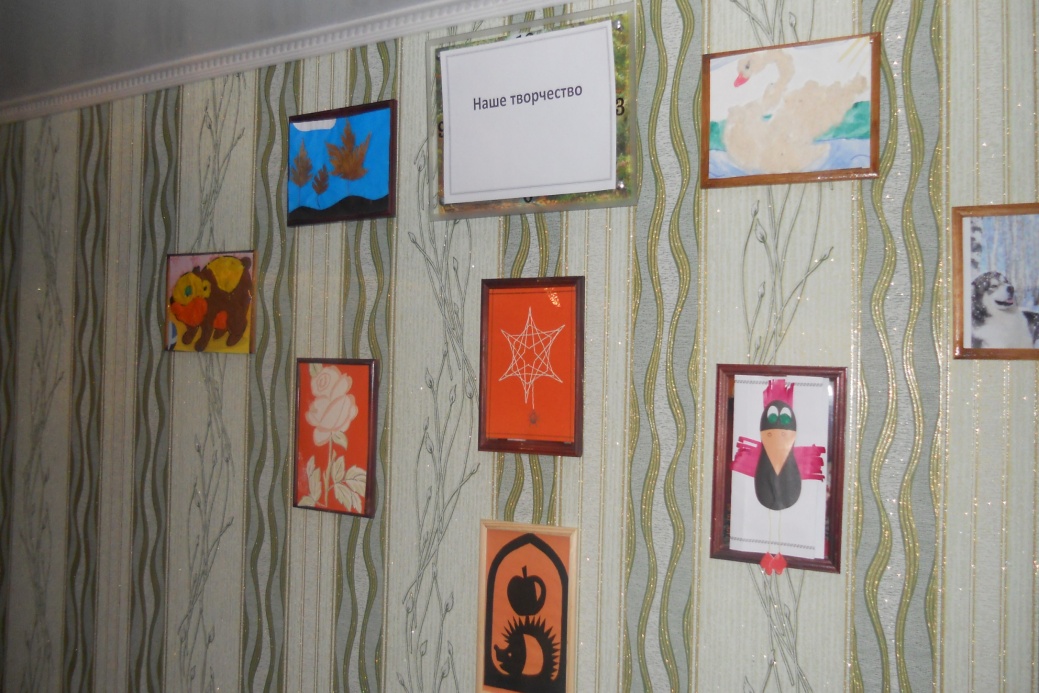 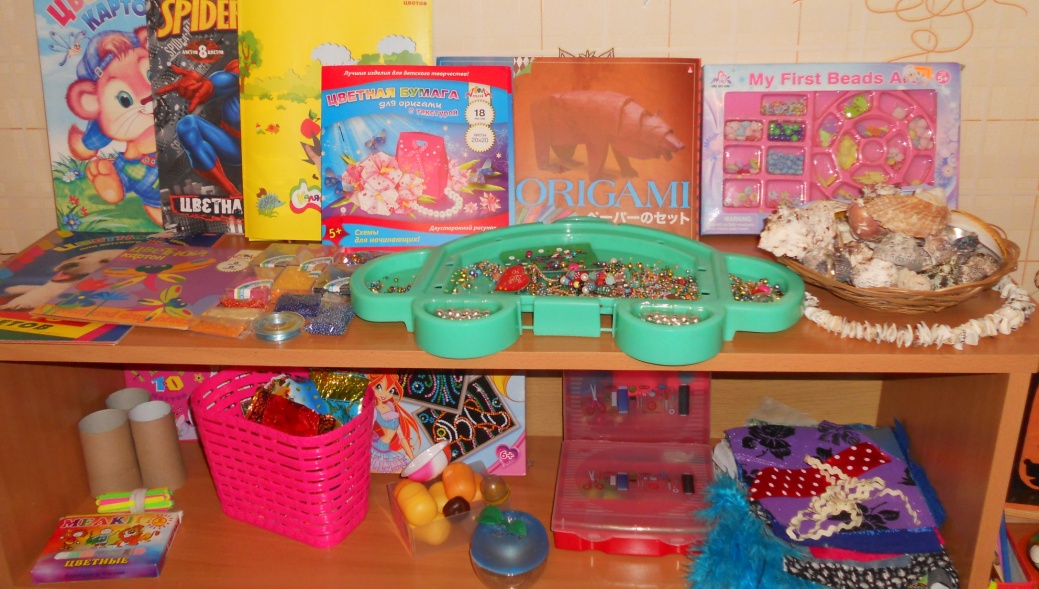 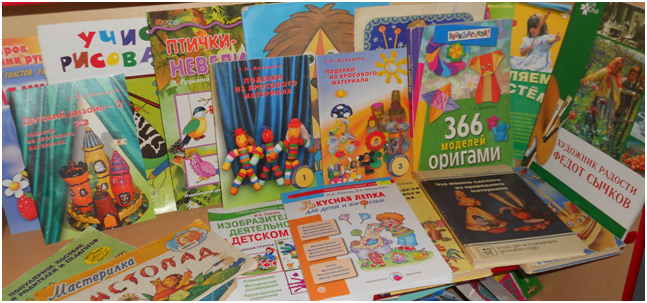 Литература:
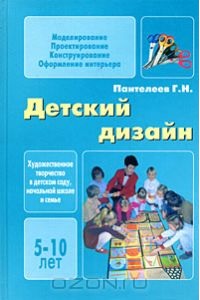 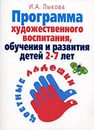 Информационно- компьютерные технологии:
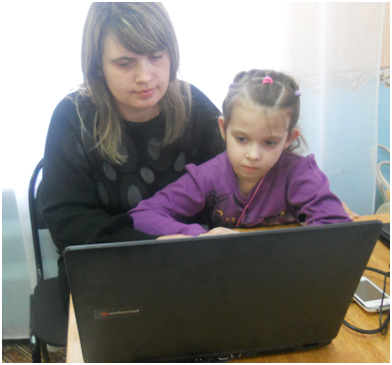 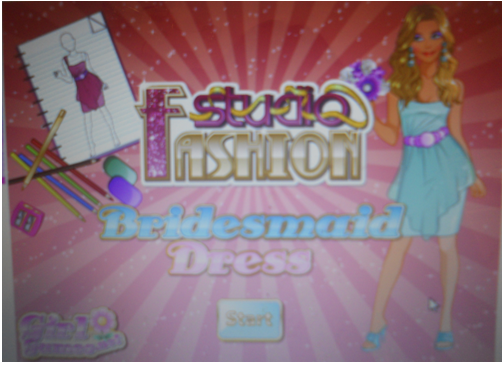 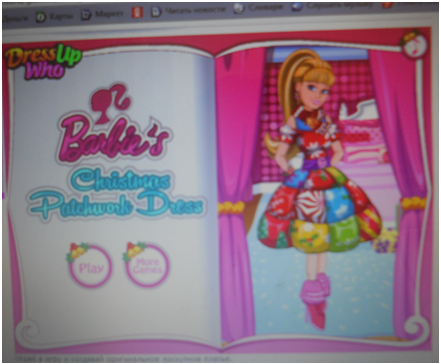 На занятиях по художественному творчеству
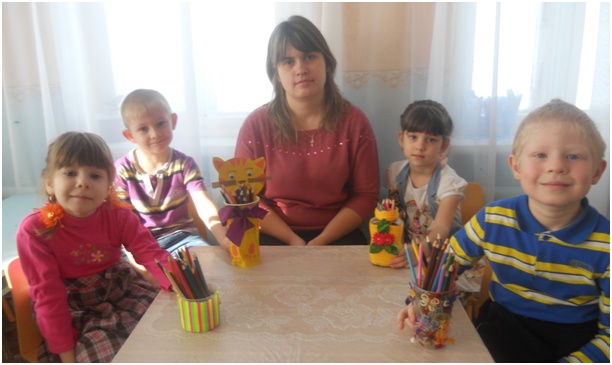 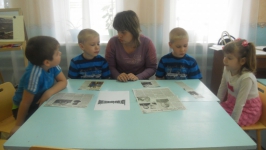 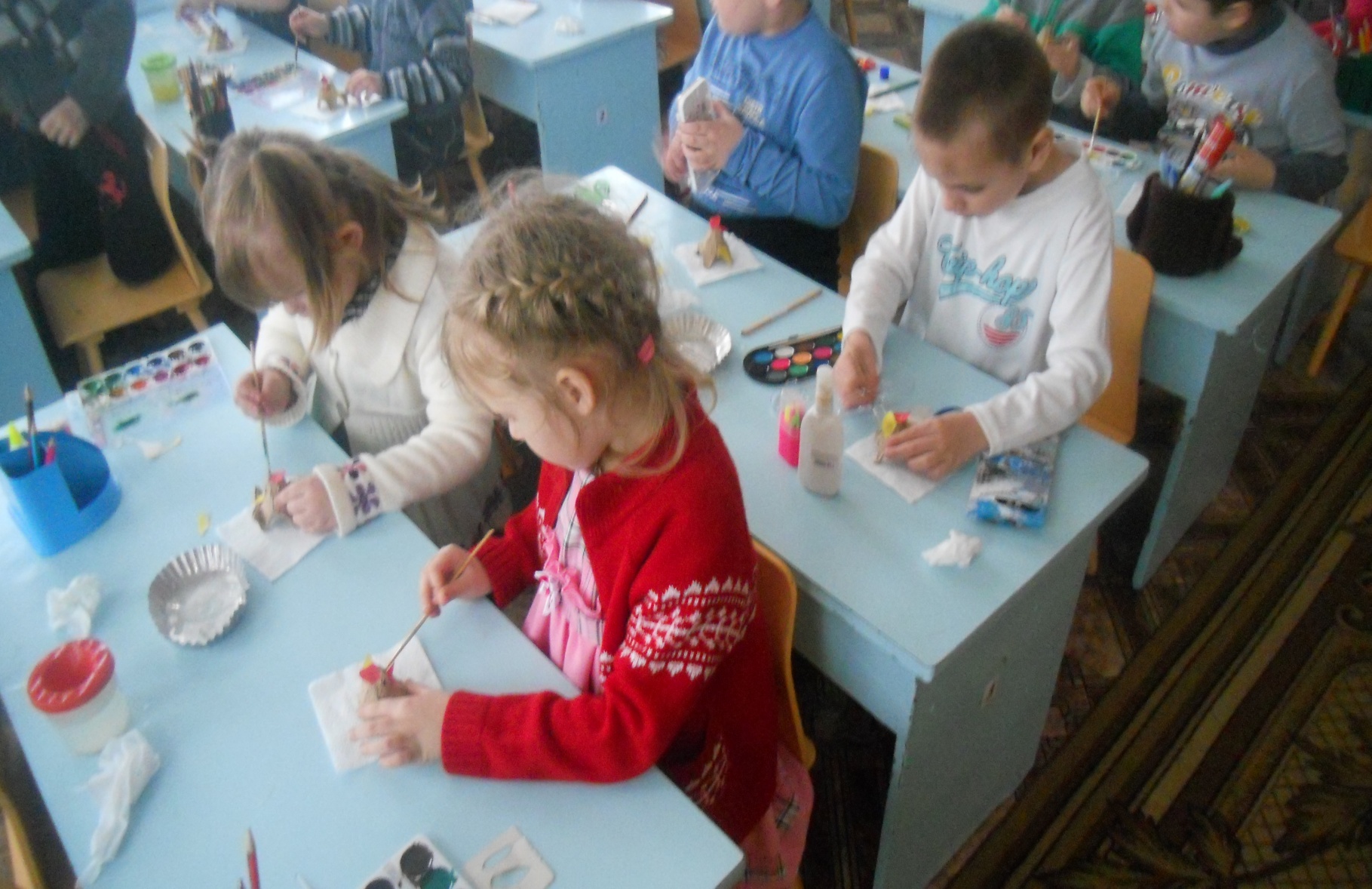 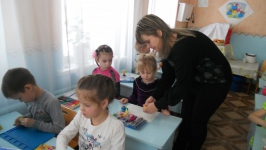 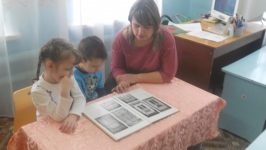 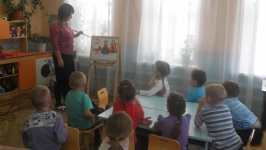 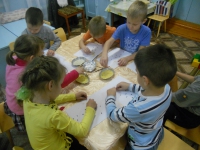 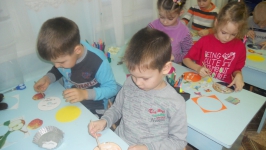 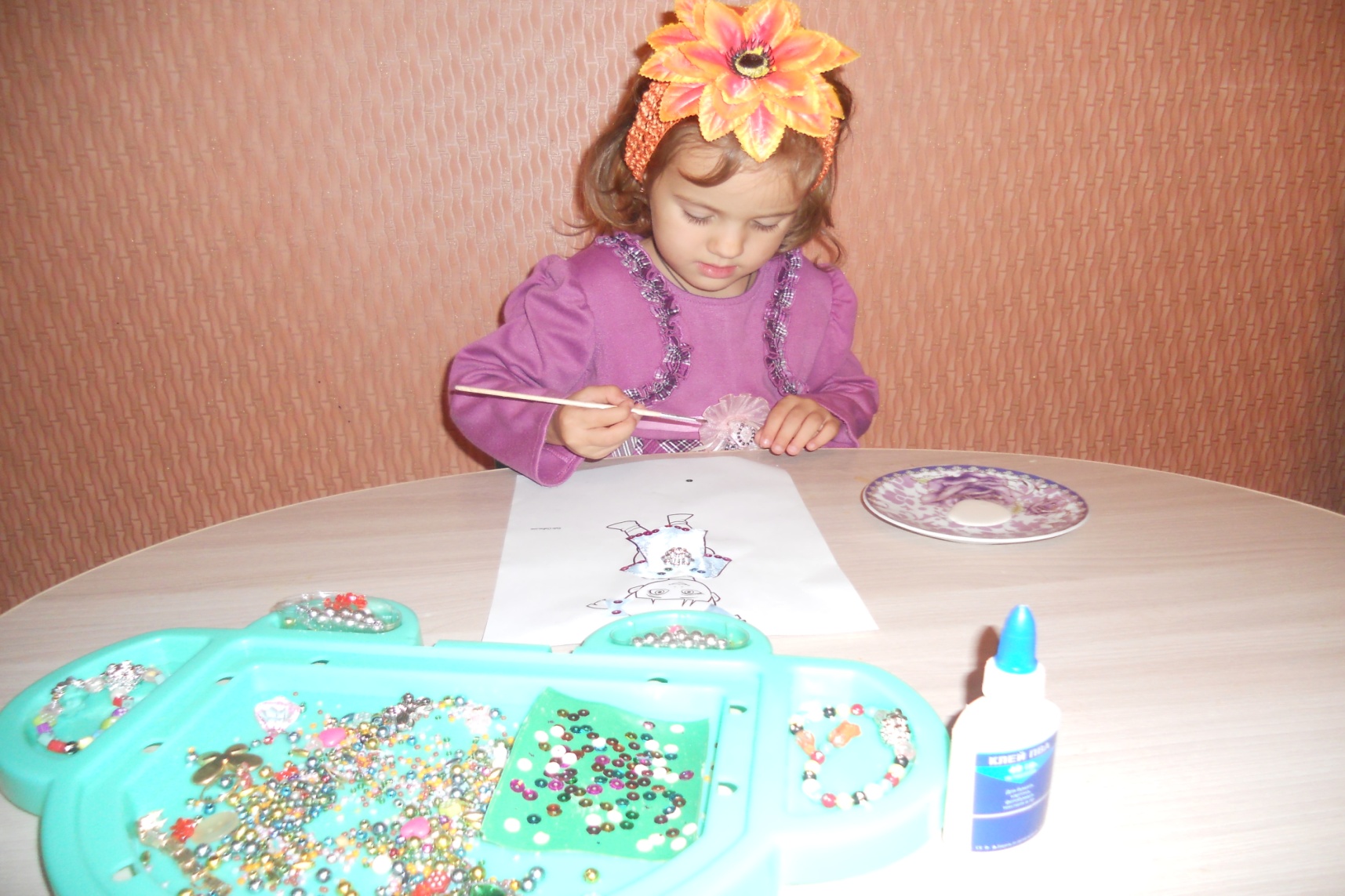 Предварительная работа:
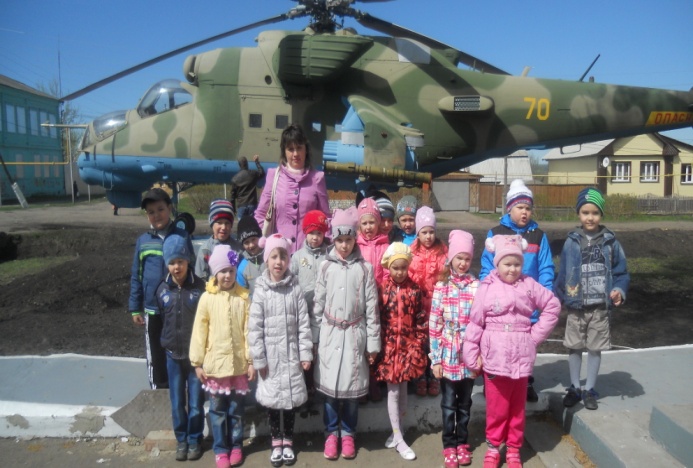 Экскурсии
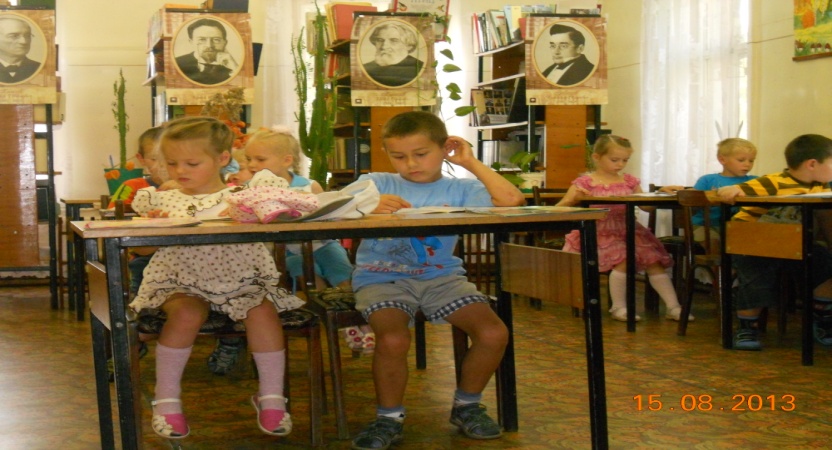 Экскурсии в библиотеку
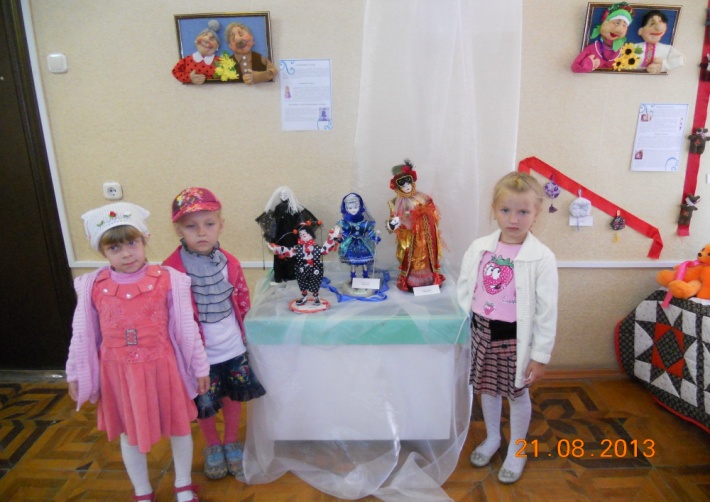 Экскурсия в музей
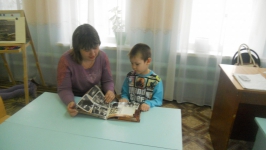 Беседы
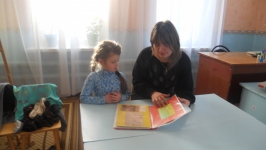 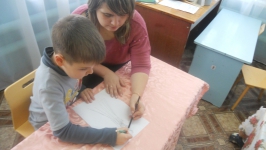 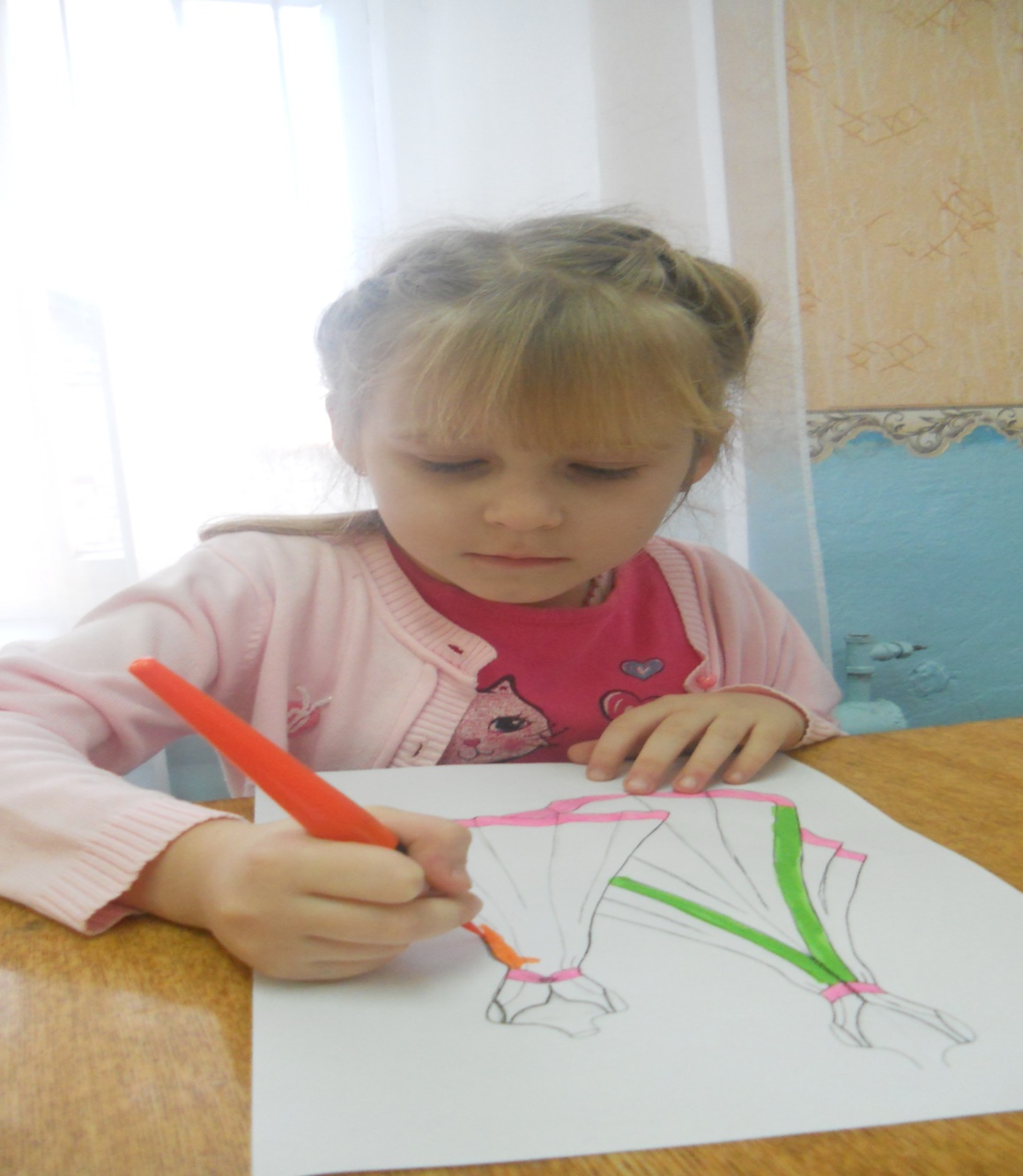 Развивающие игры:
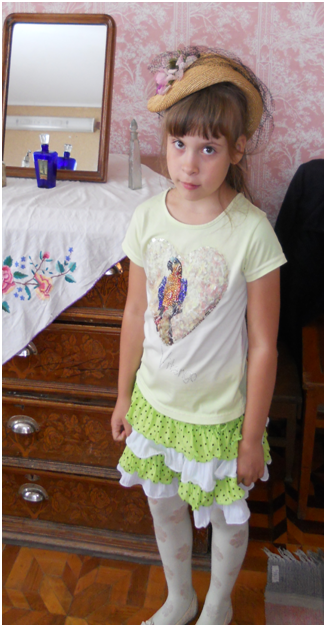 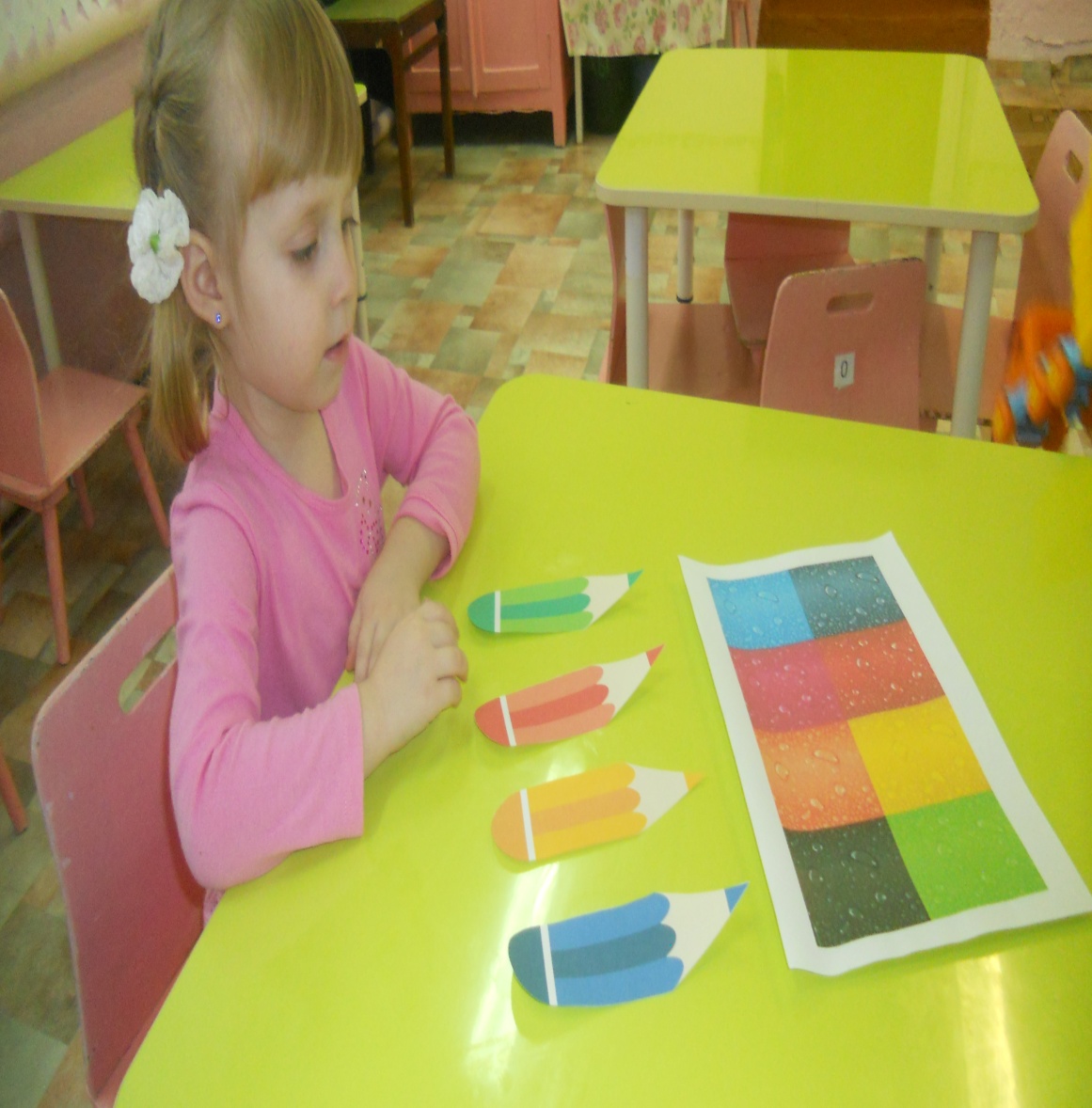 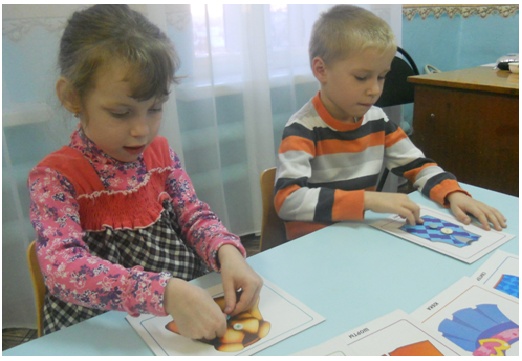 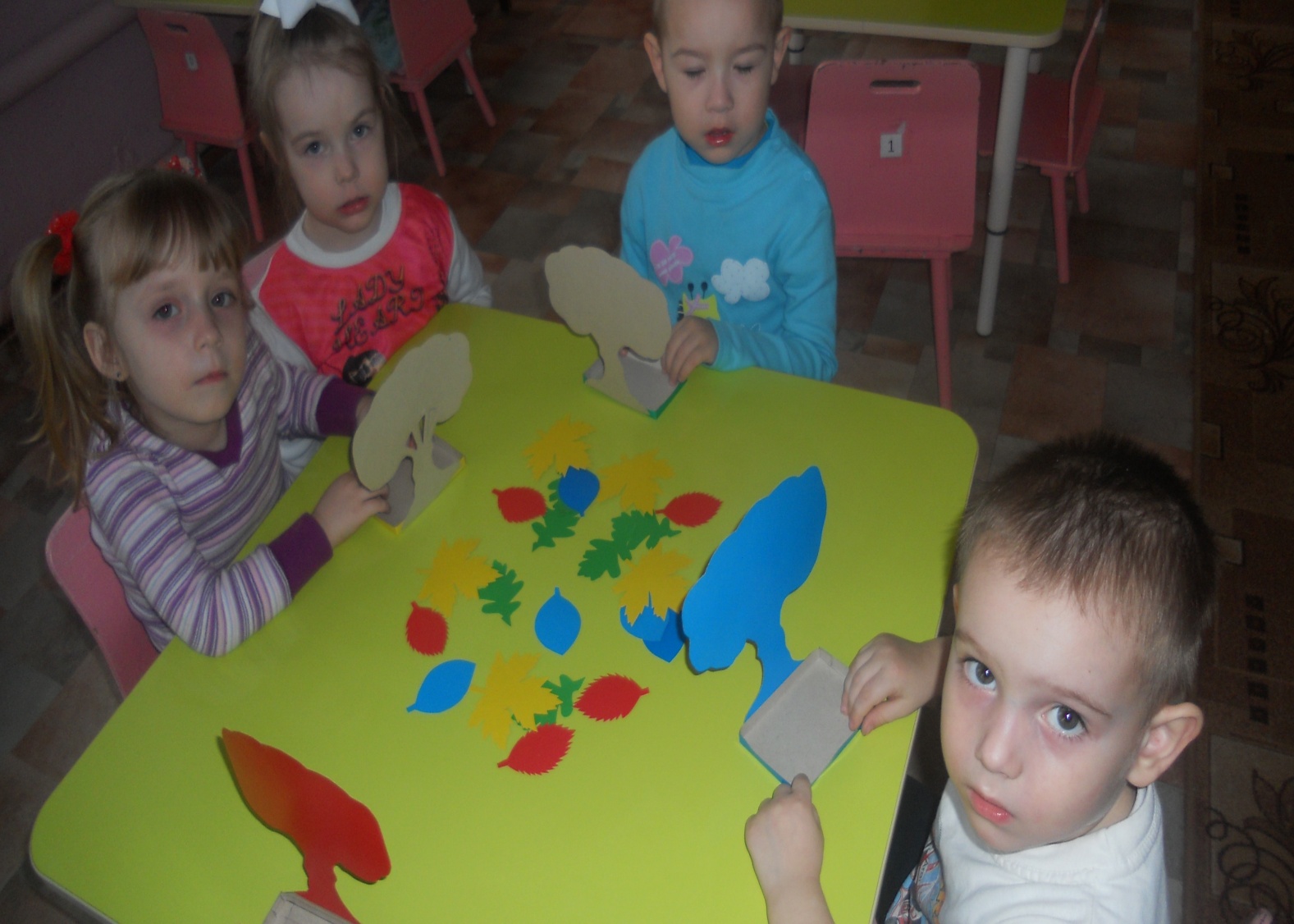 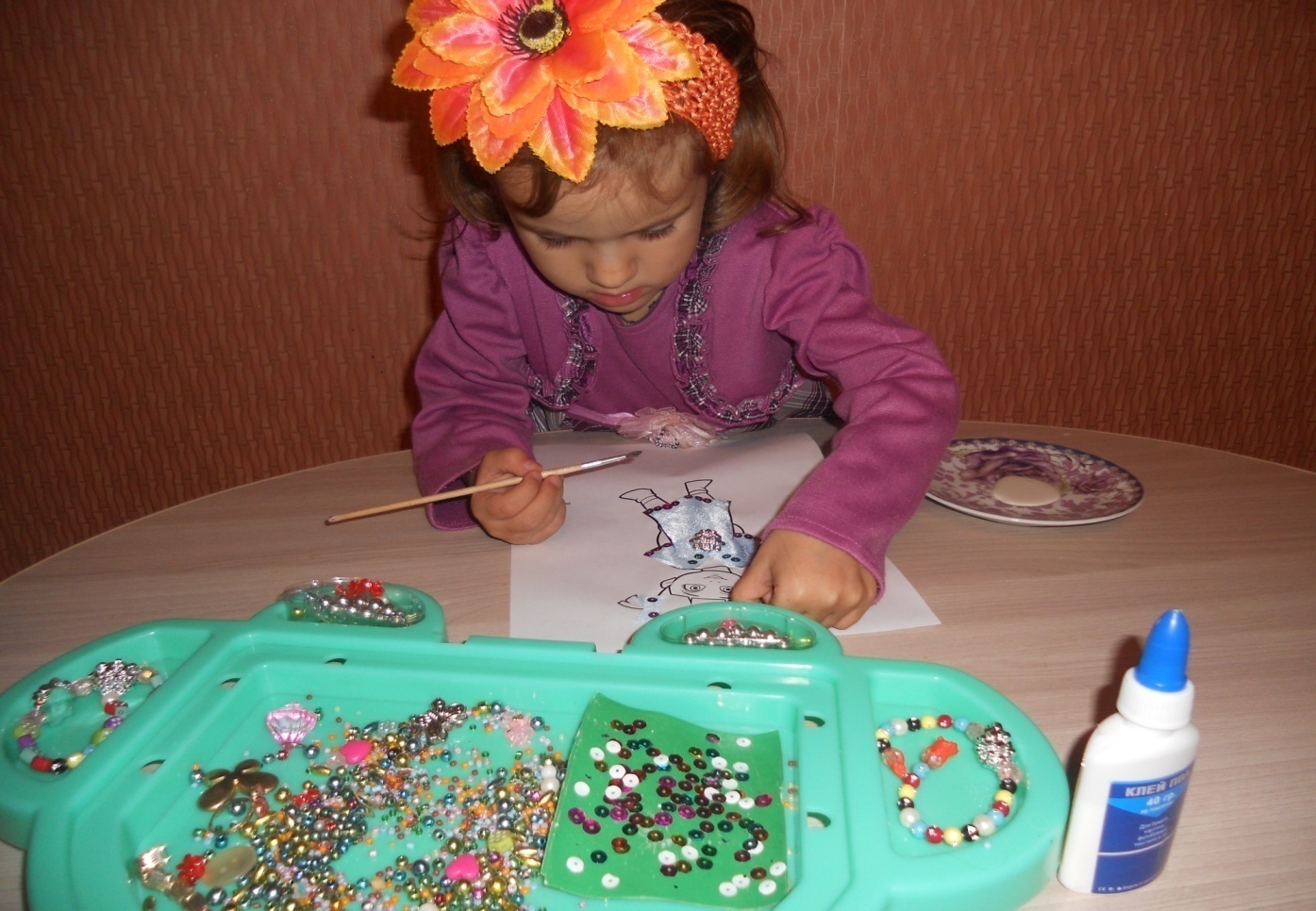 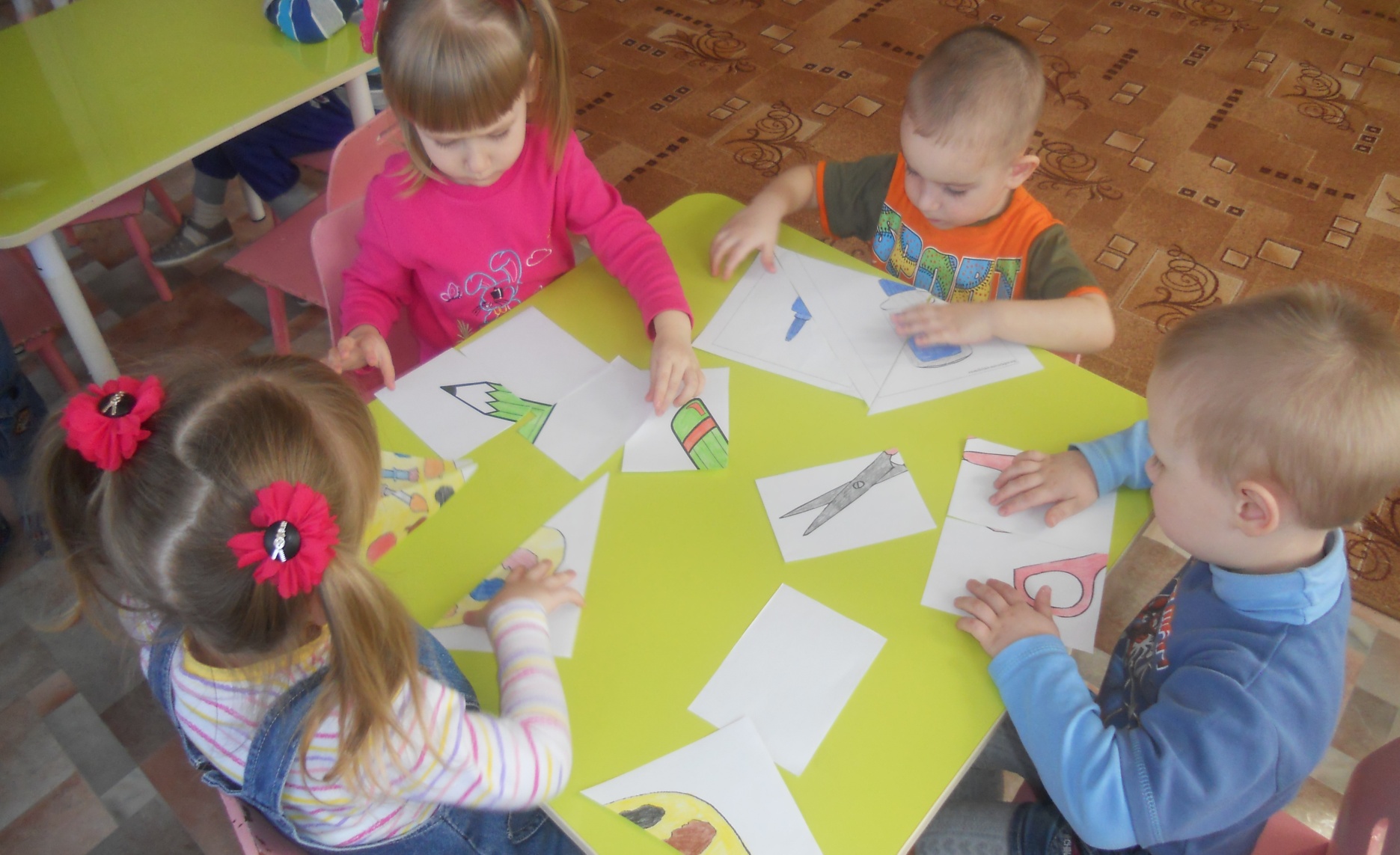 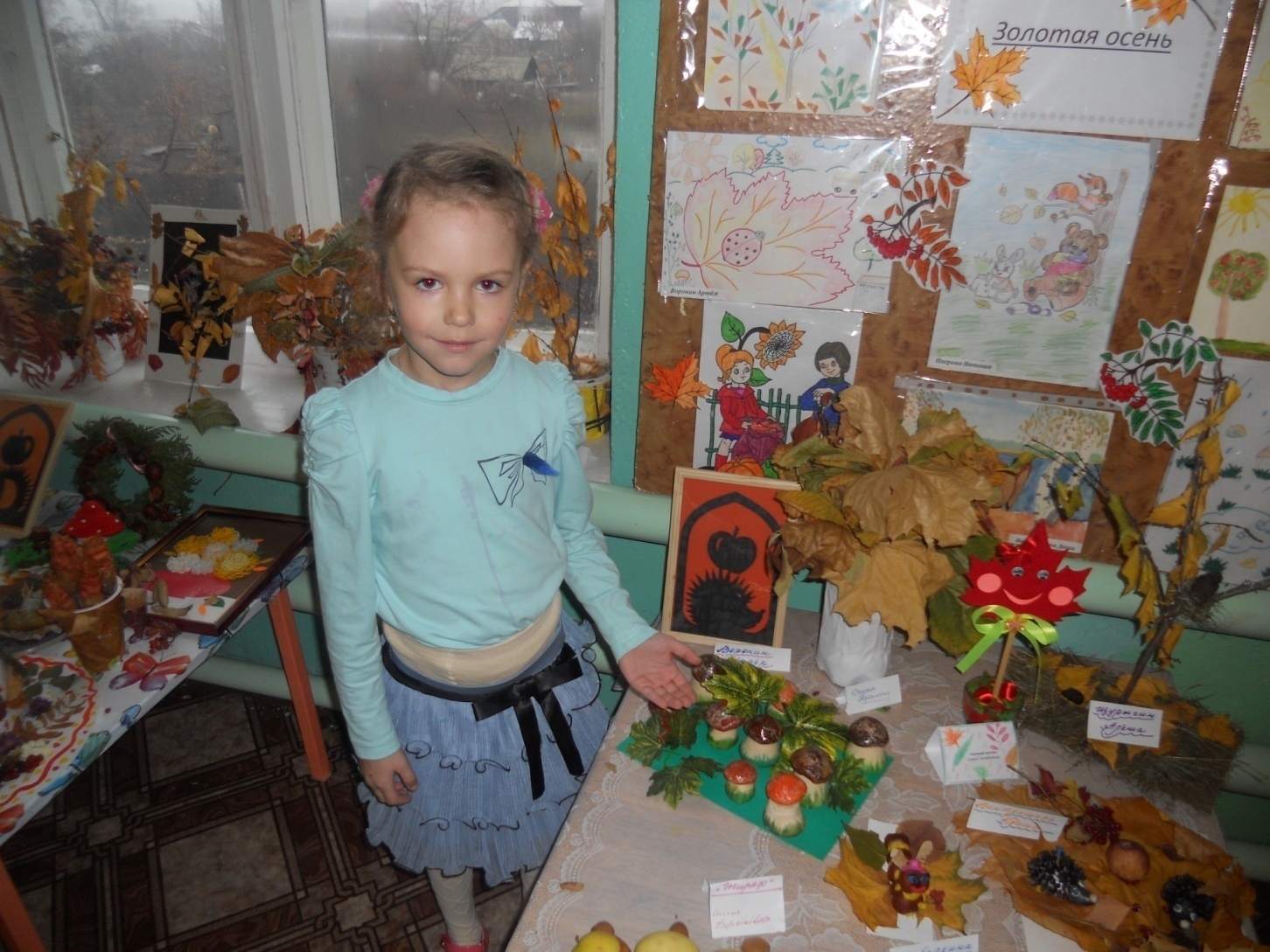 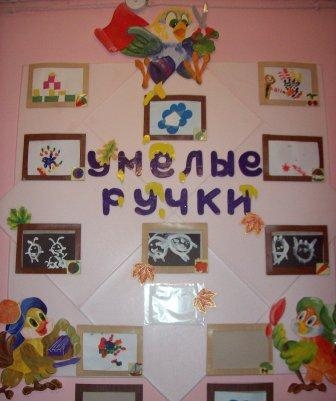 Занятия
Теоретические
Практические
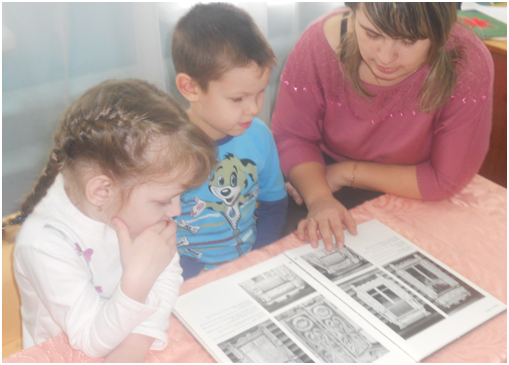 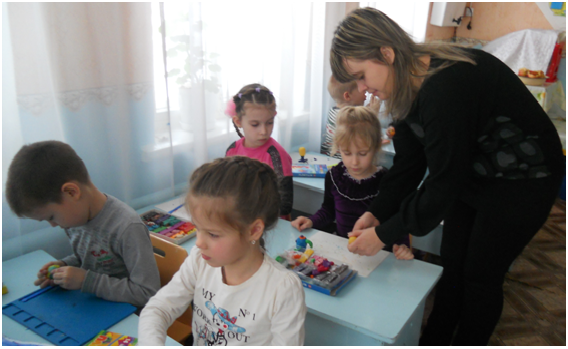 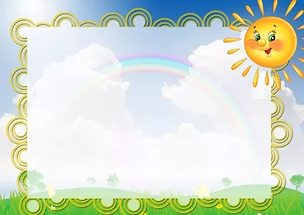 Работы детей
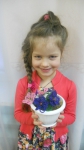 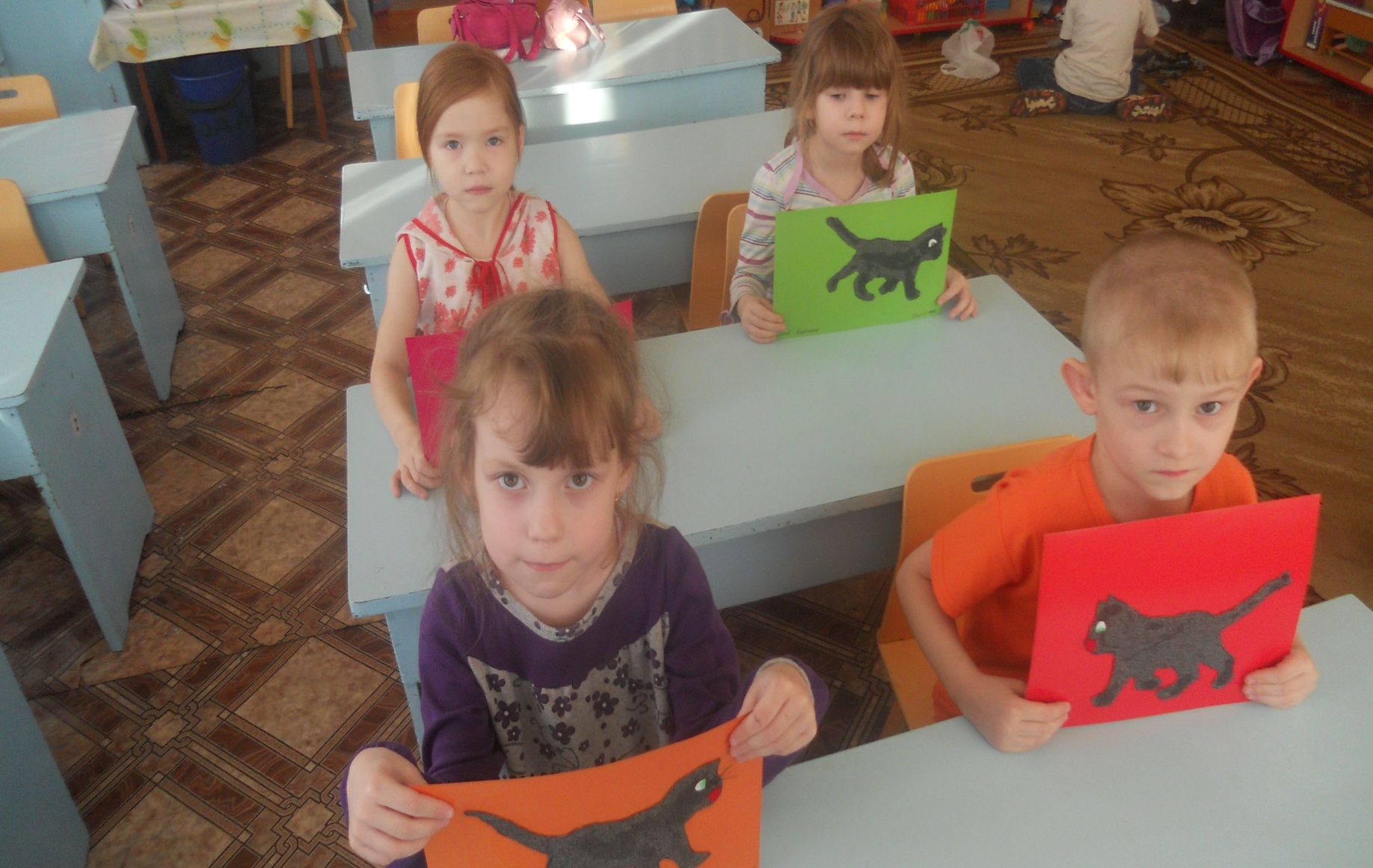 Новые методы и технологии
Римейка
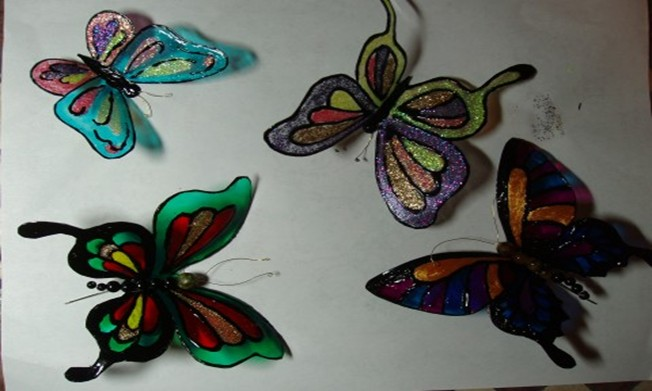 Изонить
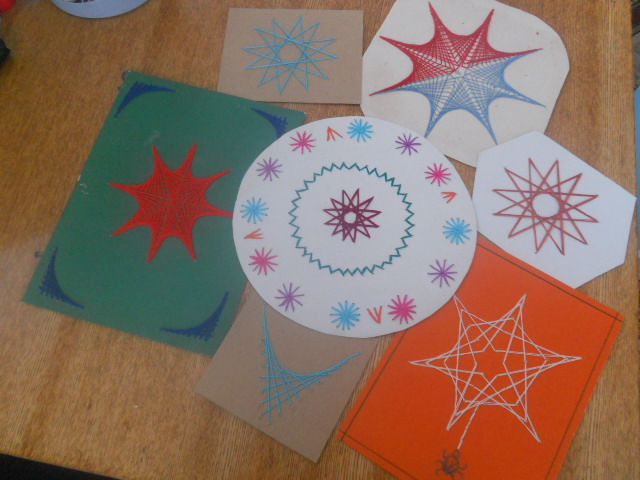 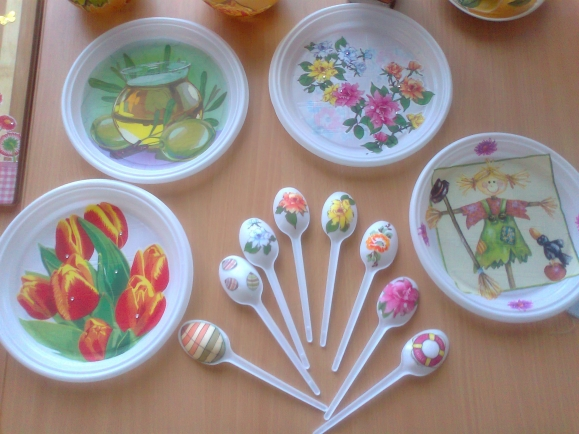 Декупаж
Пластилинография
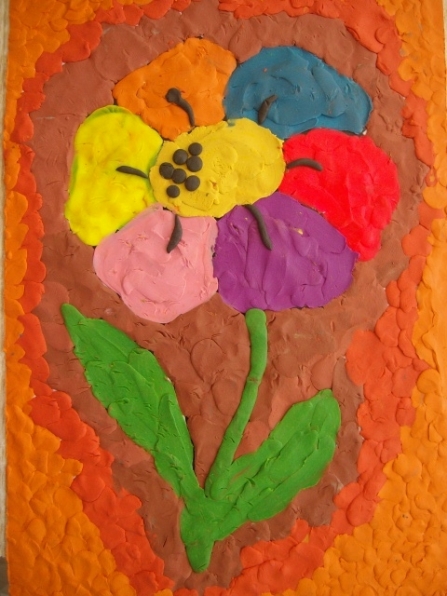 Работа с родителями
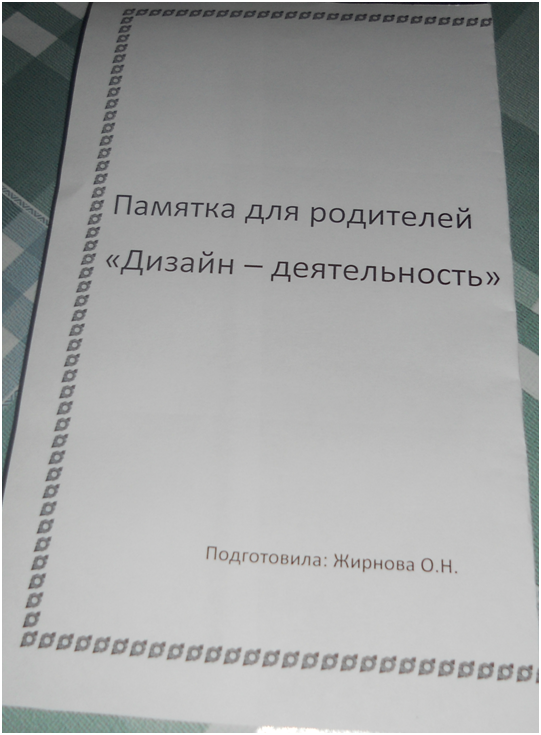 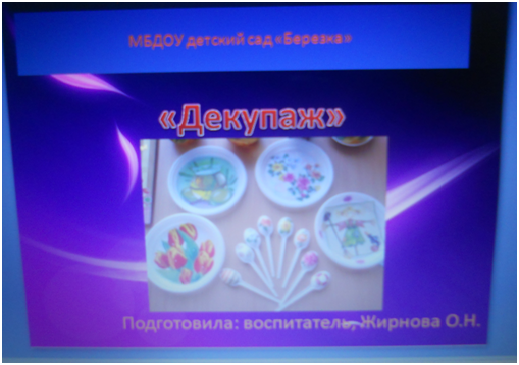 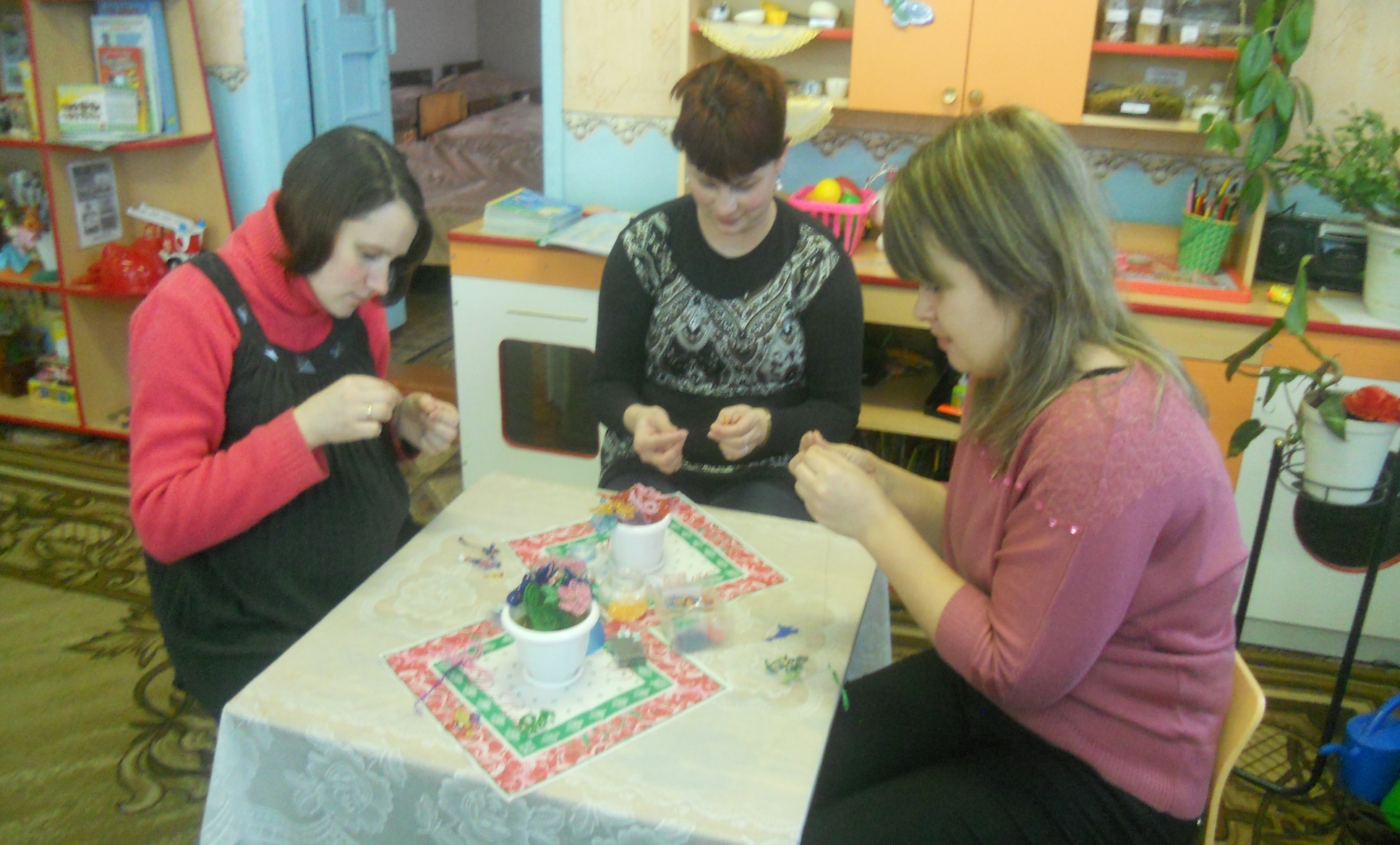 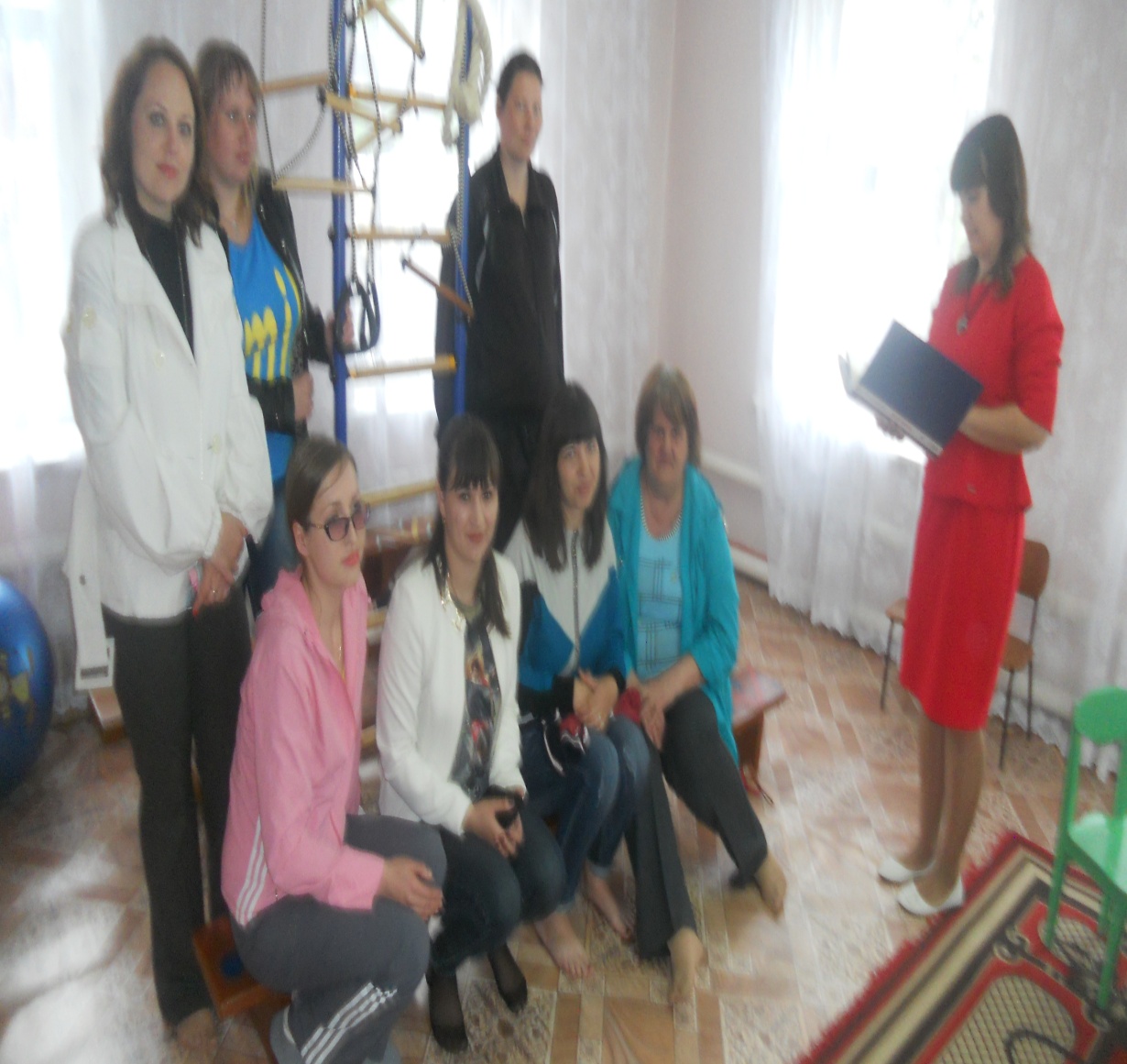 Результативность опыта
Наши достижения
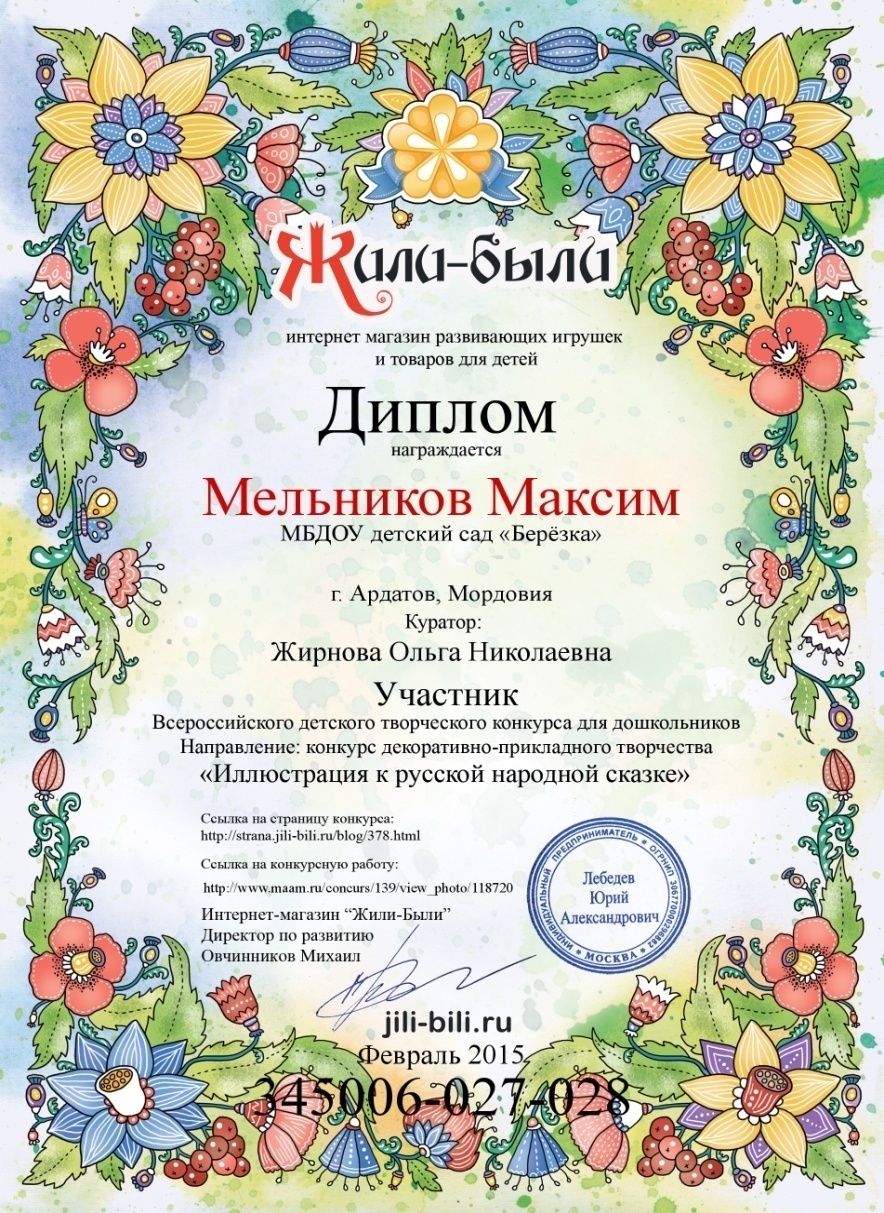 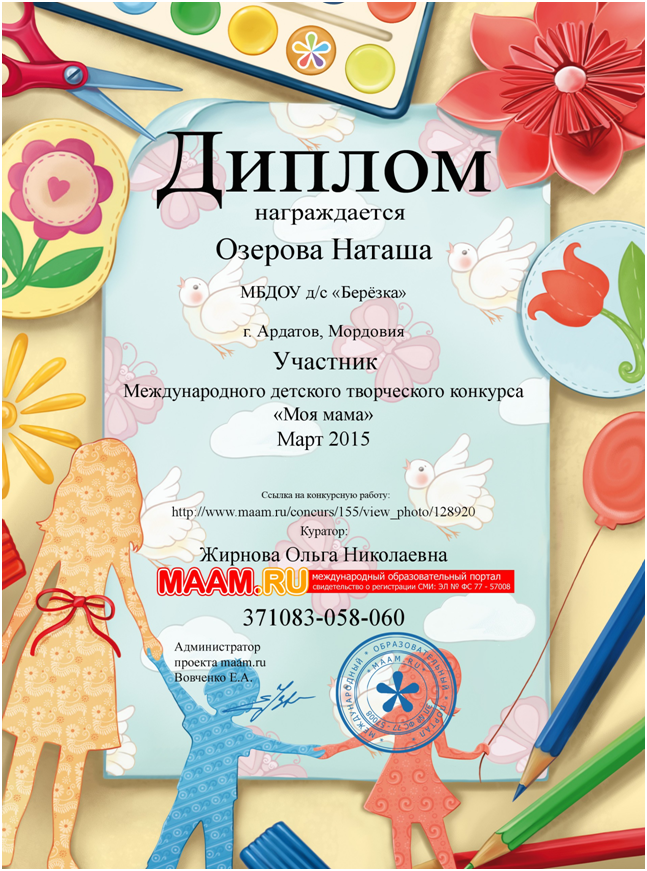 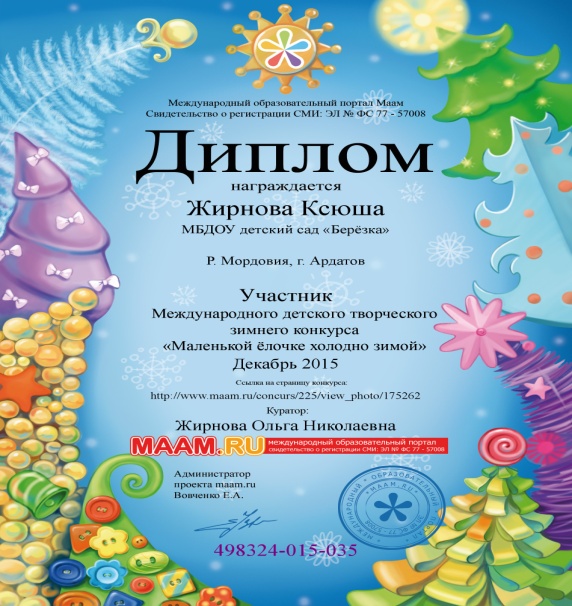 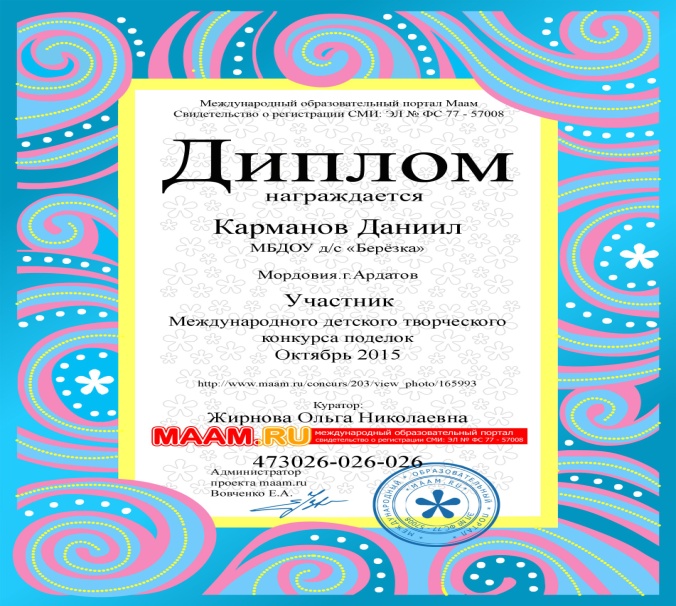 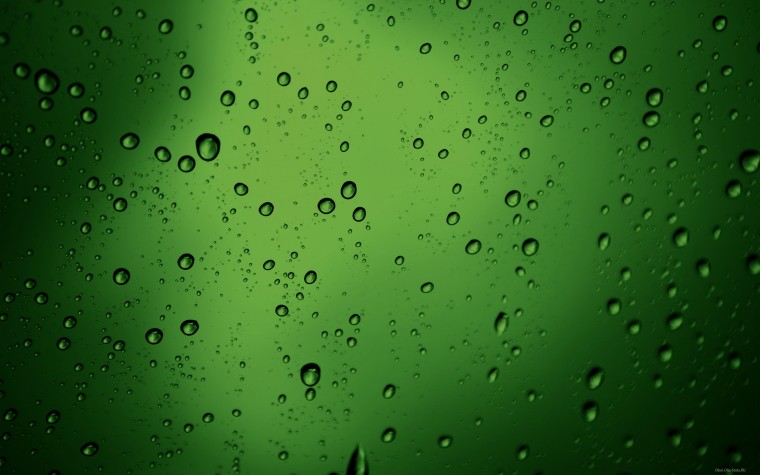 Кружок»Мастерилка»
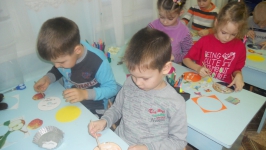 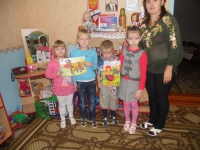 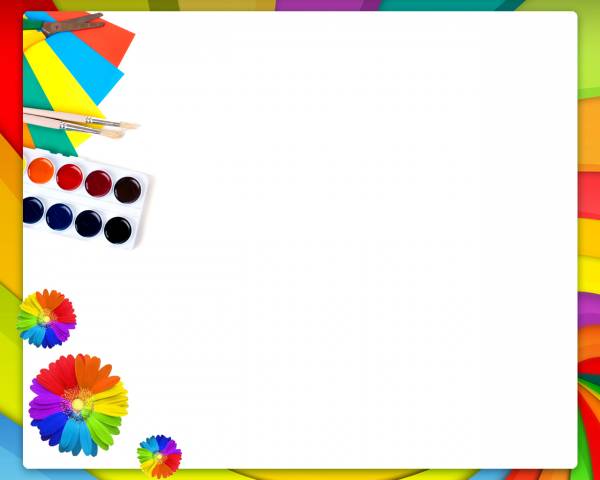 Педагогический проект: «Мир на кончиках пальцев»
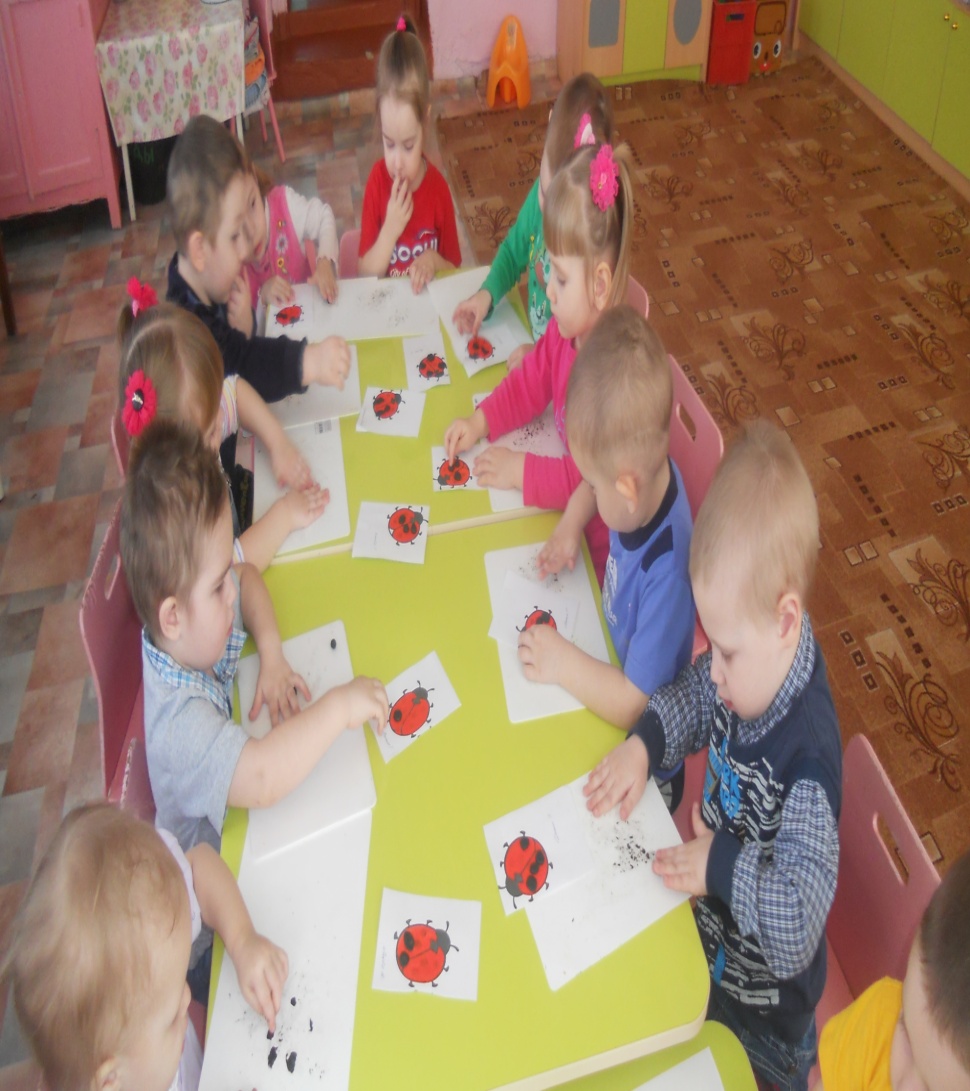 На сайте детского сада…
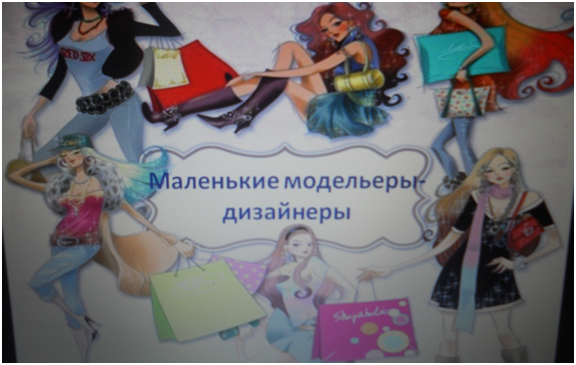 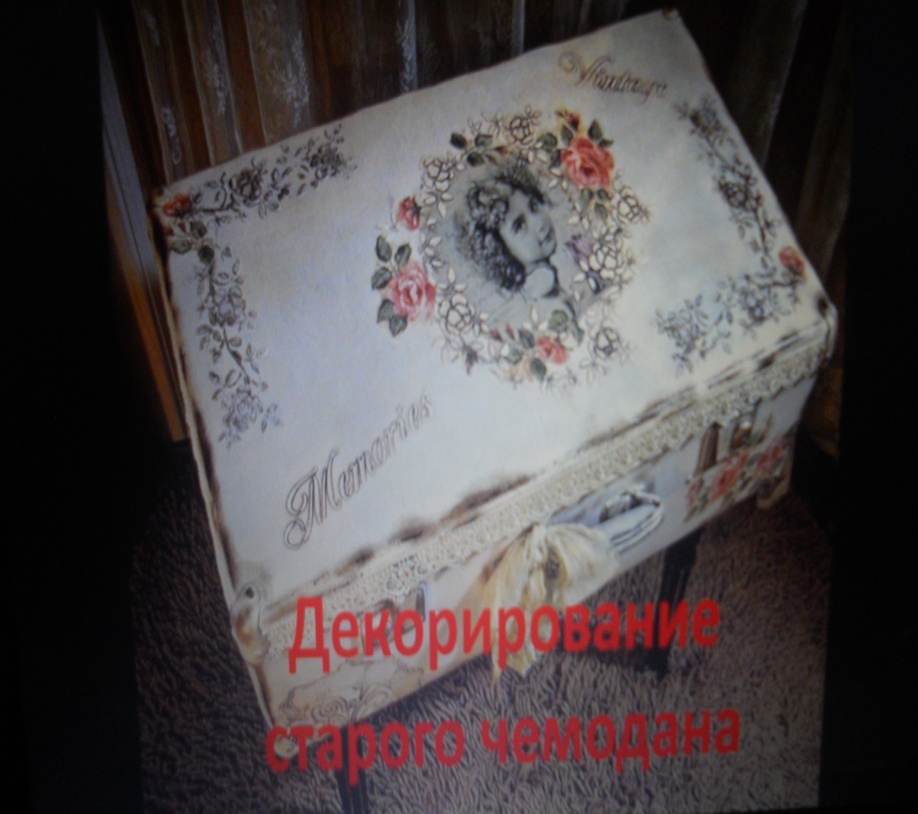 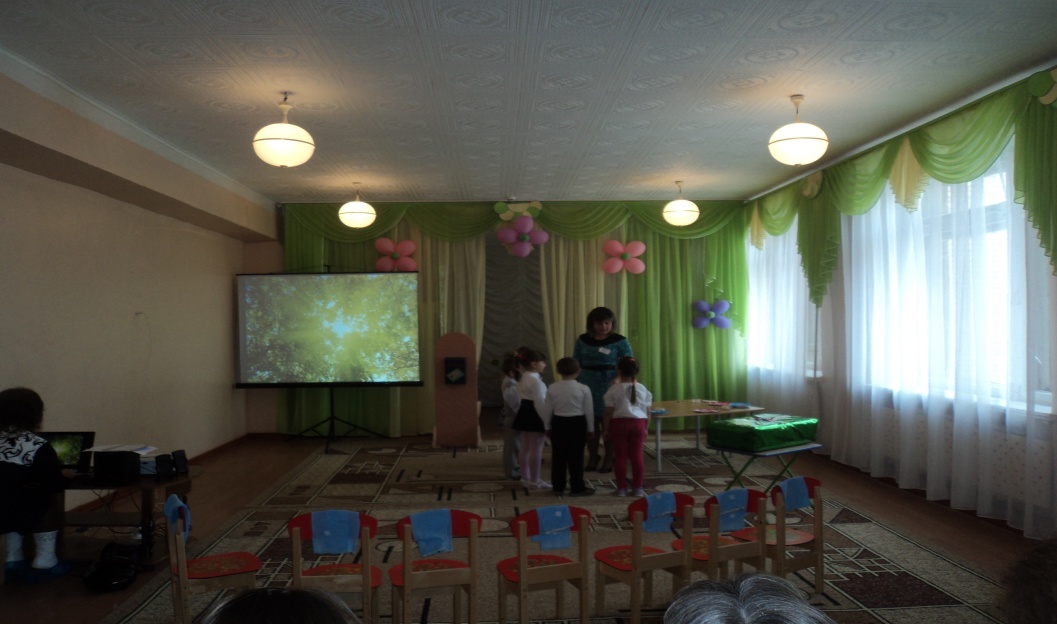 Авторские игры:
Часть чего
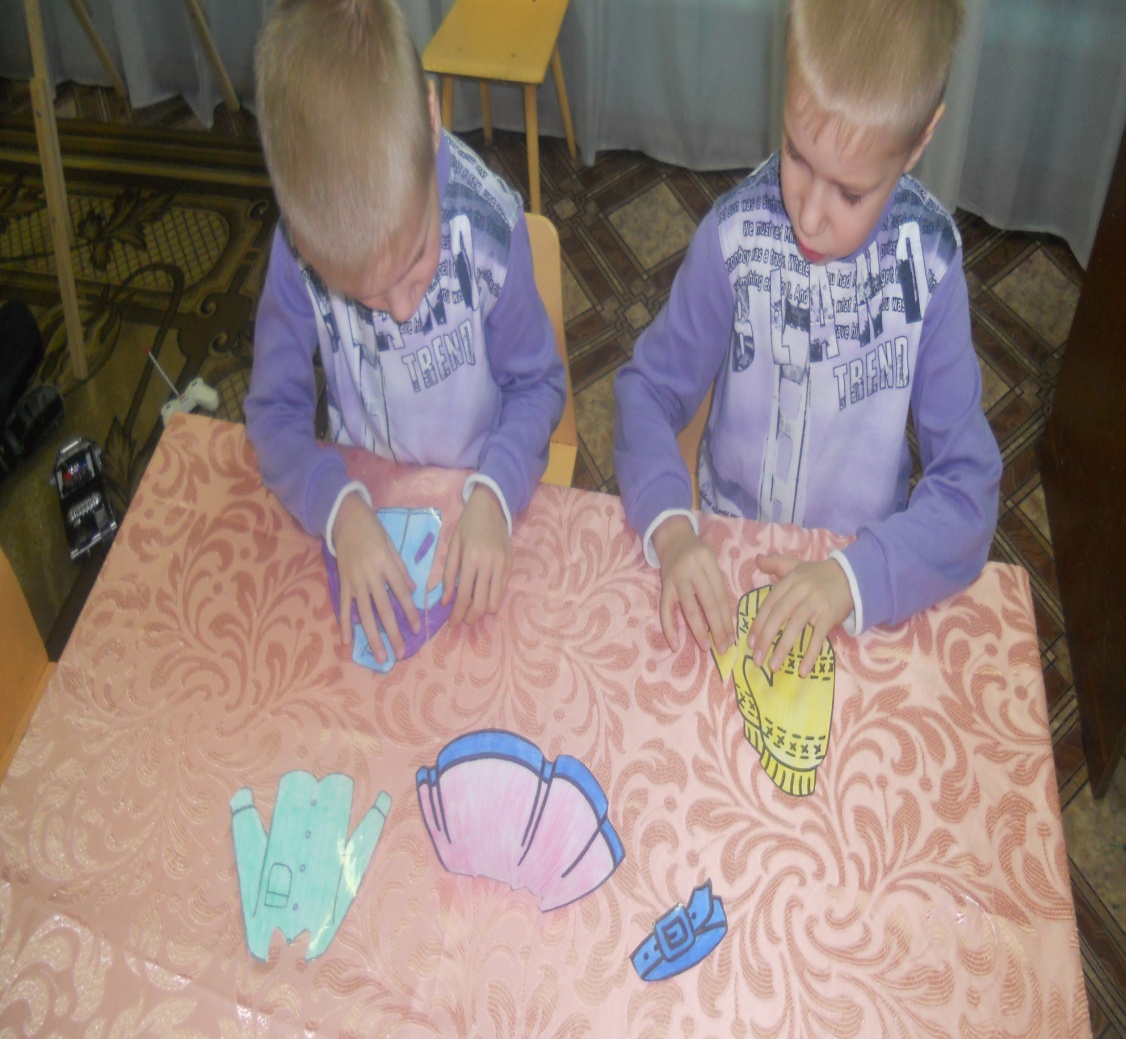 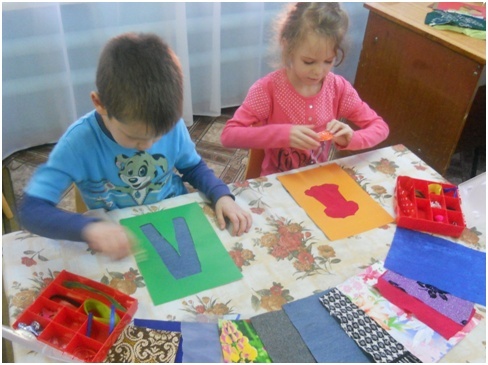 Мы юные дизайнеры
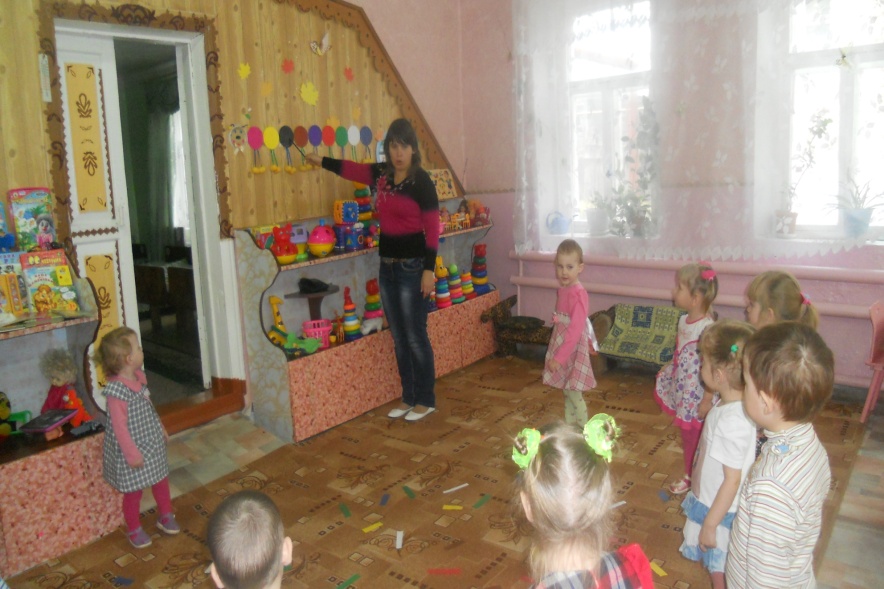 Волшебная гусеничка
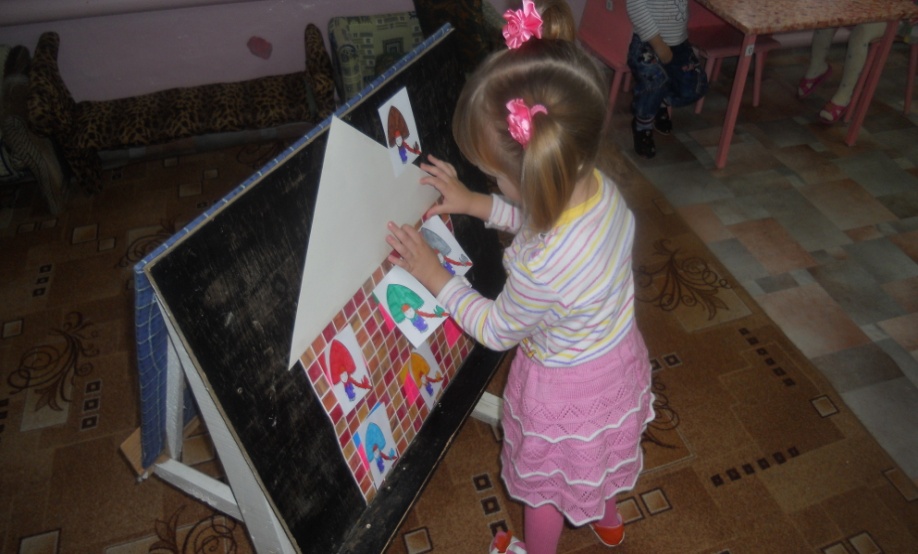 Матрешки
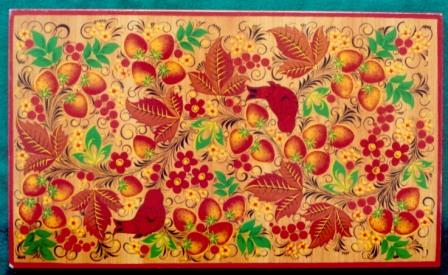 Конкурс «Воспитатель года»
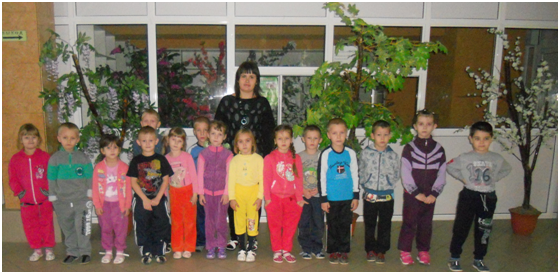 Спасибо за внимание!